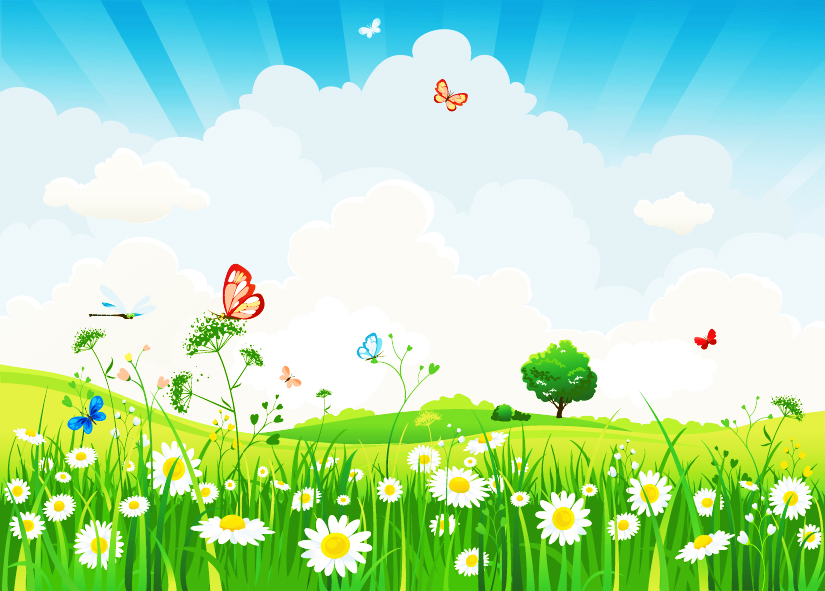 PHÒNG GIÁO DỤC VÀ ĐÀO TẠO HUYỆN PHÚ GIÁO
TRƯỜNG TIỂU HỌC VĨNH HÒA B


MÔN : TOÁN
GIÁO VIÊN : LÊ QUỲNH MAI
Thứ hai , ngày 7 tháng 10 năm 2019Toán
Kiểm tra bài cũ:
Tính  :
 7 x 6 + 45                  267 – 63 : 7
= 42  + 45
= 87
= 267 -  9 
=  258
Thứ hai , ngày 7 tháng 10 năm 2019Toán
Luyện tập về bảng nhân, chia 7
Bài 1: Viết ( theo mẫu ):
Mẫu : Gấp 28 kg lên 7 lần được :
28 kg x 7 = 196 kg
a) Gấp 30 phút lên 6 lần được :
b) Gấp 4 lít lên 7 lần được  :
c) Gấp 42 kg lên  2 lần được :
d) Gấp 45 m lên 7 lần được :
30 phút  x 6 = 180 phút
4 lít x 7 = 28 lít
42 kg x 2 = 84 kg
45 m x 7 = 315 m
Thứ hai , ngày 7 tháng 10 năm 2019Toán
Luyện tập về bảng nhân, chia 7
Bài 2: Đặt tính rồi tính
a) 25 x 5                 37 x 7             67 x 6
  



b) 34: 4                  69 : 7          69 : 3
25 
x
    5
37 
x
    7
67 
x
    6
125
259
402
Thứ hai , ngày 7 tháng 10 năm 2019Toán
Luyện tập về bảng nhân, chia 7
Bài 2: Đặt tính rồi tính
a) 25 x 5                 37 x 7             67 x 6
  
b) 34: 4                   69 : 7               69 : 3
7
69
4
3
34
69
63
9
32
6
8
23
06
02
09
9
0
Thứ hai , ngày 7 tháng 10 năm 2019Toán
Luyện tập về bảng nhân, chia 7
Bài 3: Hiện nay con 7 tuổi, tuổi mẹ gấp 4 lần tuổi con, tuổi bố gấp 5 lần tuổi con. Tính tổng số tuổi của bố, mẹ, con.
Tóm tắt
Tuổi con :
7 tuổi
? tuổi
? Tuổi
Tuổi mẹ :
Tuổi bố :
? tuổi
Thứ hai , ngày 7 tháng 10 năm 2019Toán
Luyện tập về bảng nhân, chia 7
Bài giải
Số tuổi của mẹ là:
7 x 4 = 28  ( tuổi)
Số tuổi của bố là:
7x 5 = 35 ( tuổi)
Tổng số tuổi của bố, mẹ, con là:
35 + 28 + 5 = 70 ( tuổi )
Đáp số : 70 tuổi
Trái bóng may mắn
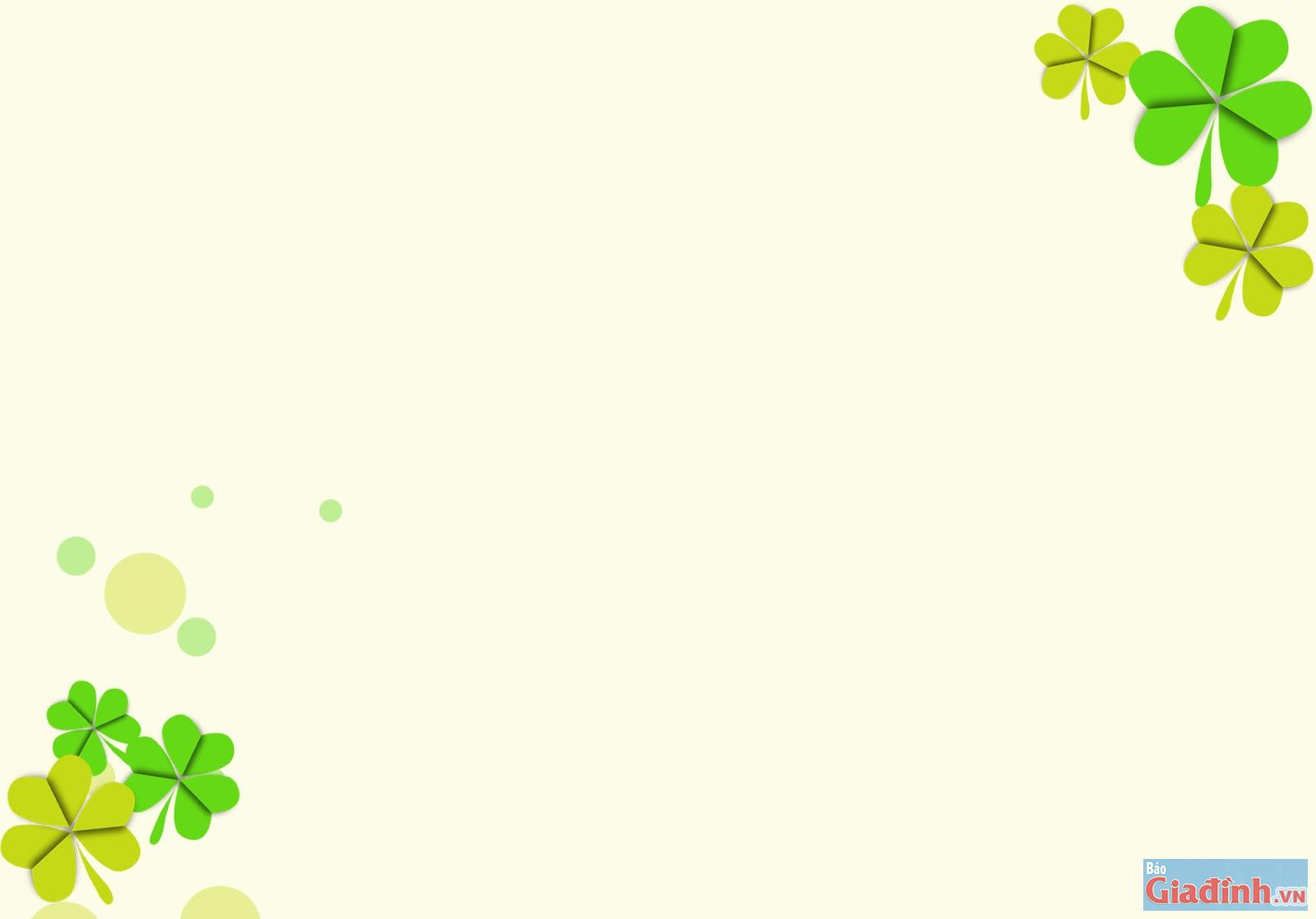 Điền số thích hợp vào chỗ chấm:
56
42
35
70 , 63 , ....., 49, ....,....,
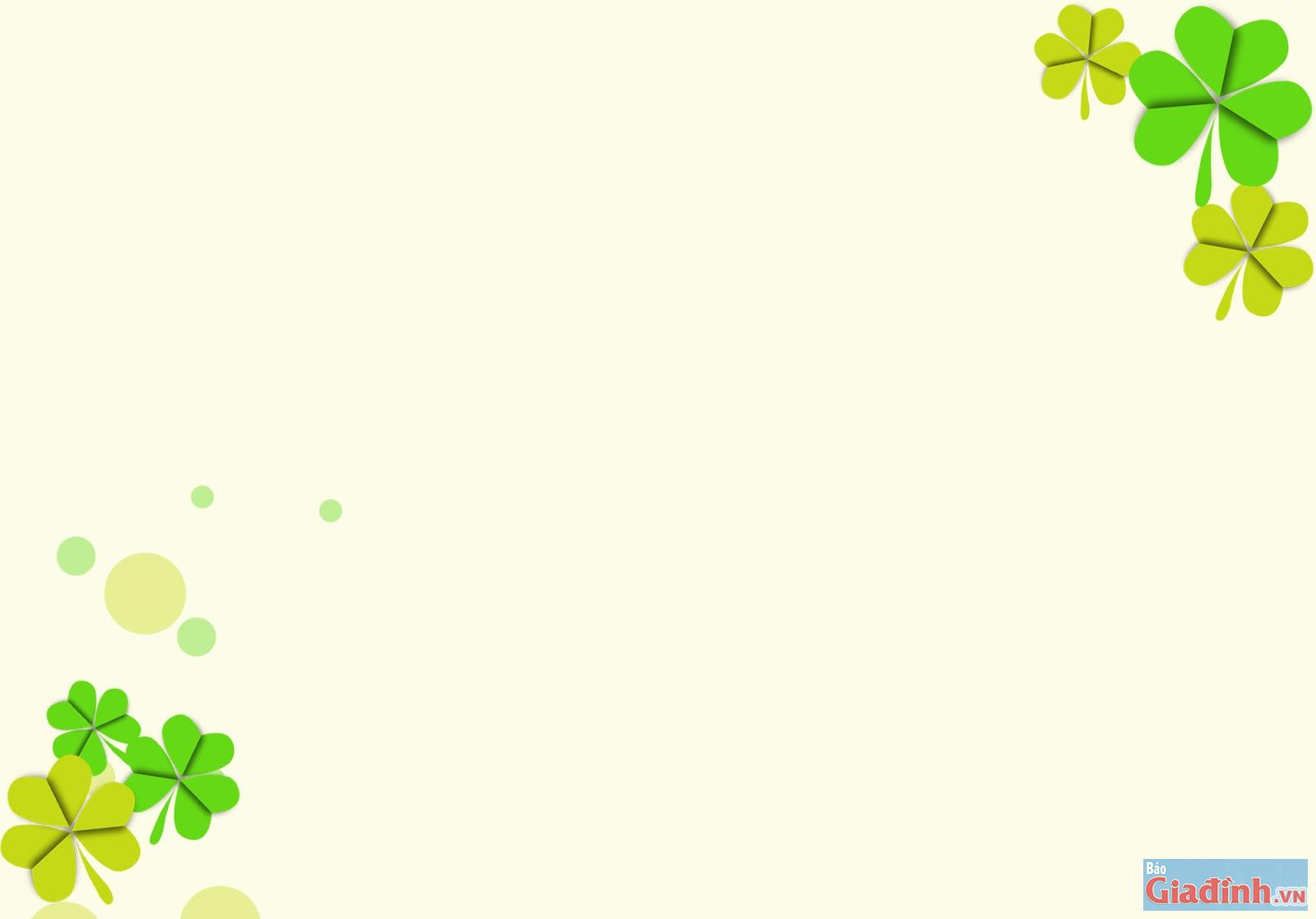 gấp 2 lần
gấp 5 lần
10
1
2
của 56 m là :
17
A . 7 m
B . 8 dm
C . 8 m
D . 7 dm
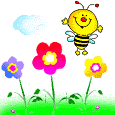 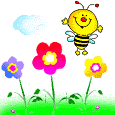 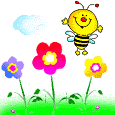 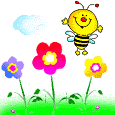 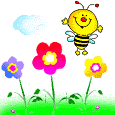 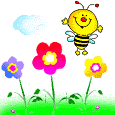 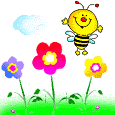 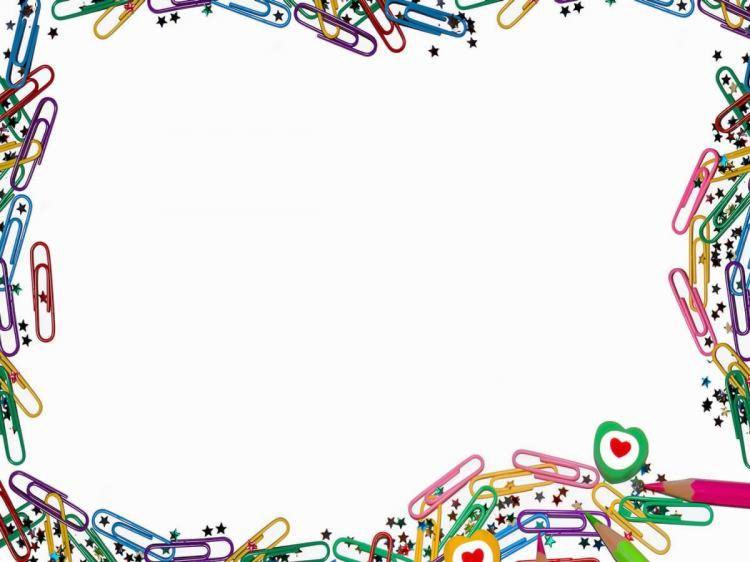 Thứ hai , ngày 7 tháng 10 năm 2019Toán
Luyện tập về bảng nhân, chia 7
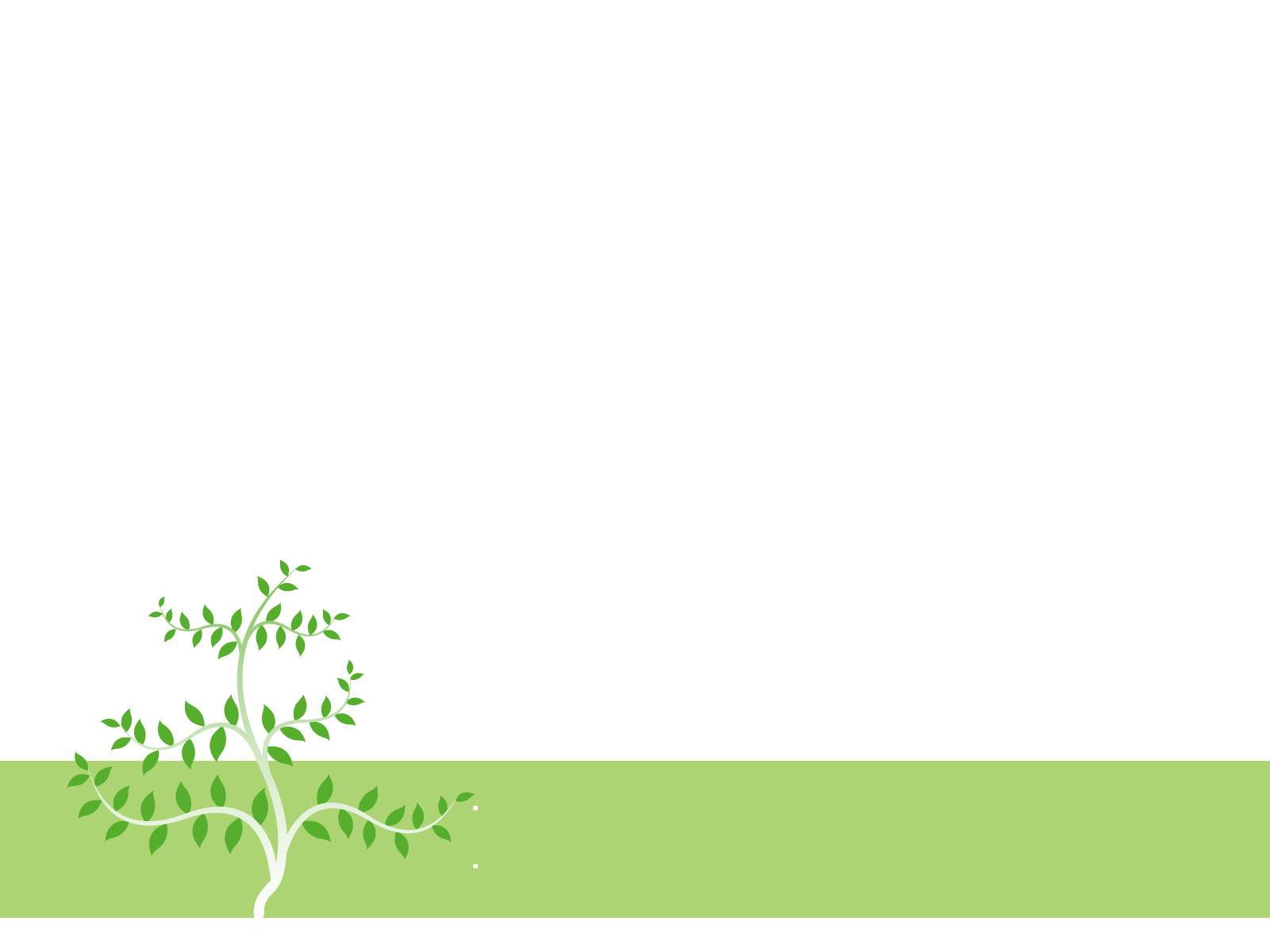 TIẾT HỌC KẾT THÚC 
CẢM ƠN THẦY VÀ CÁC BẠN!
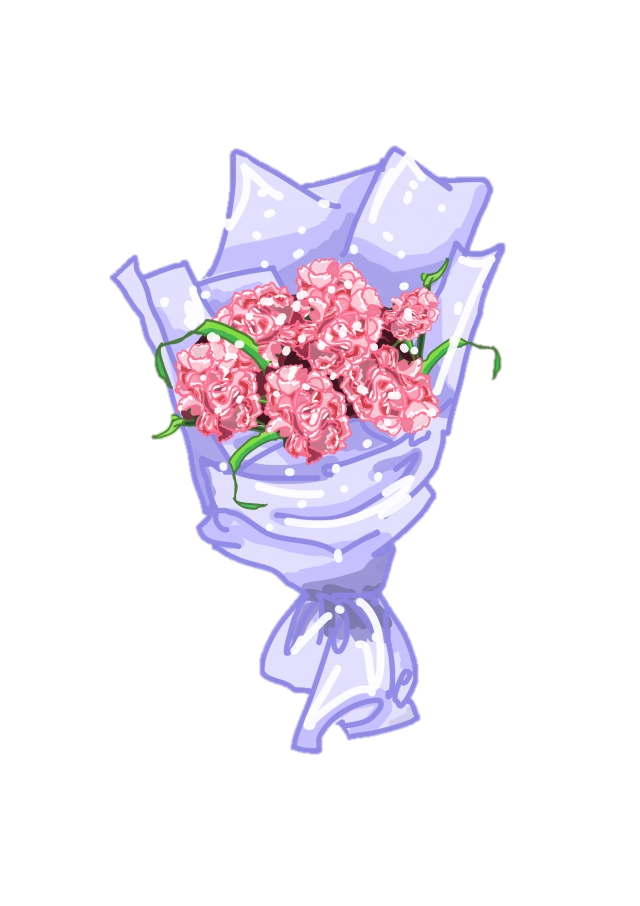 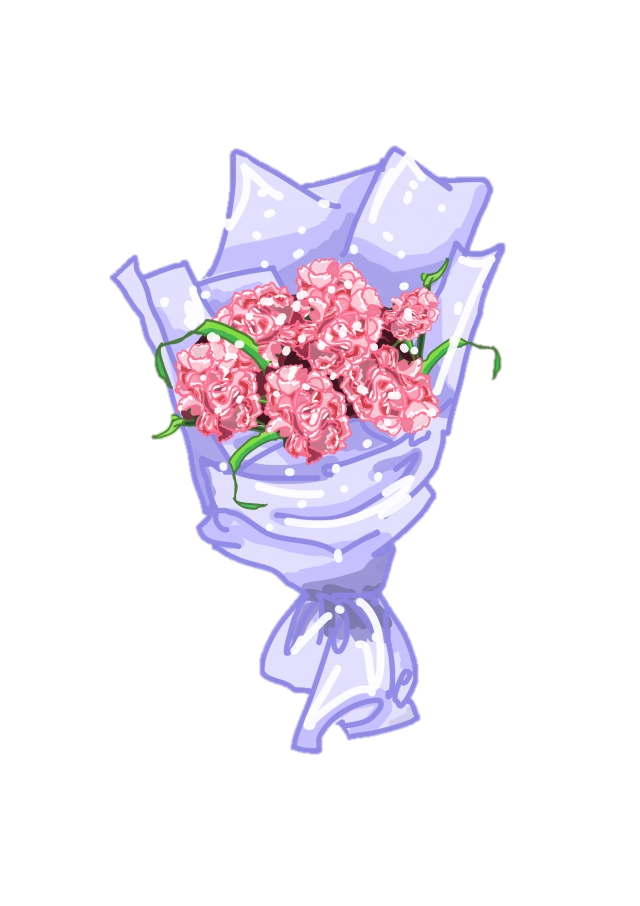